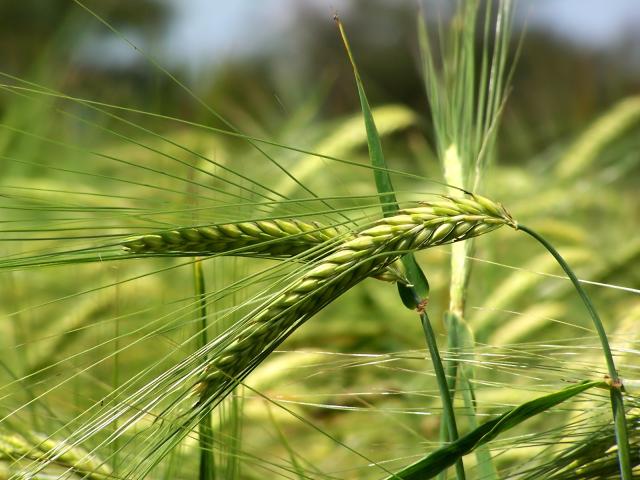 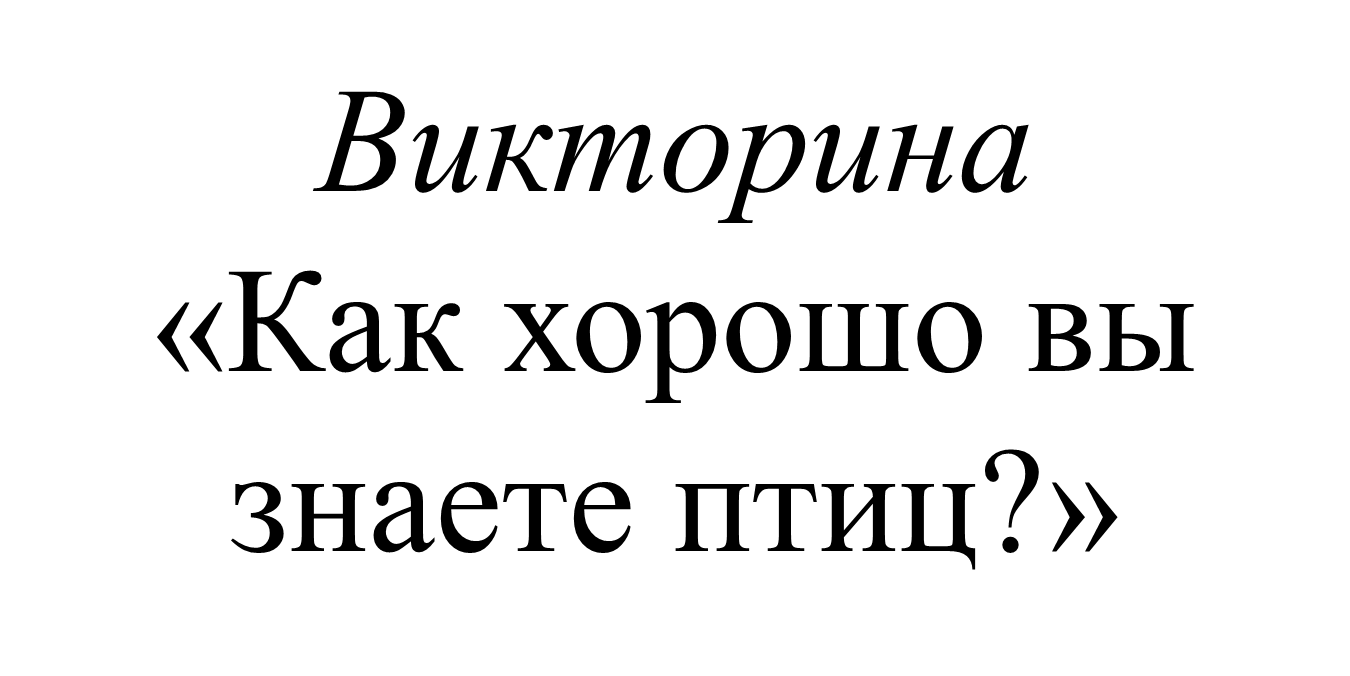 Составила:учитель начальных классов МБОУ «Нименьгская ОШ» Зайцева Алена Сергеевна
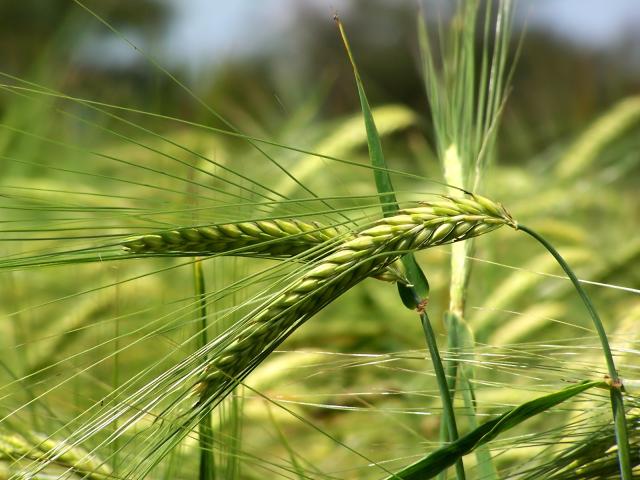 1. Какая птица живет от двух до четырех лет: ест, пьет, спит и спаривается на лету?
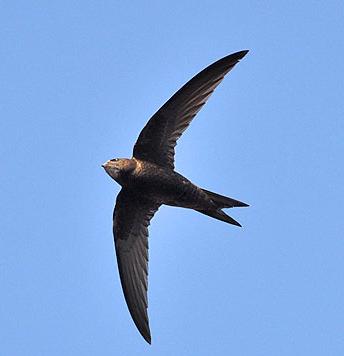 Стриж обыкновенный
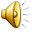 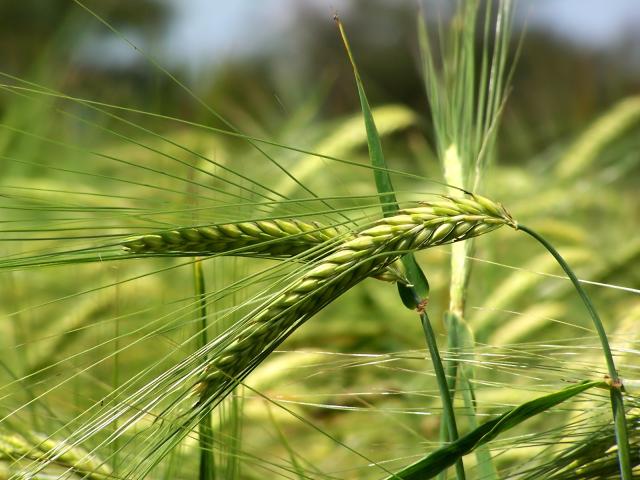 2. У какой птицы при беге на полной скорости каждый шаг может равняться семи метрам?
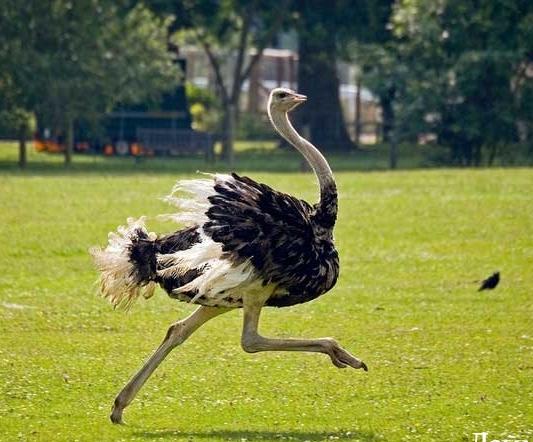 Страус африканский
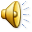 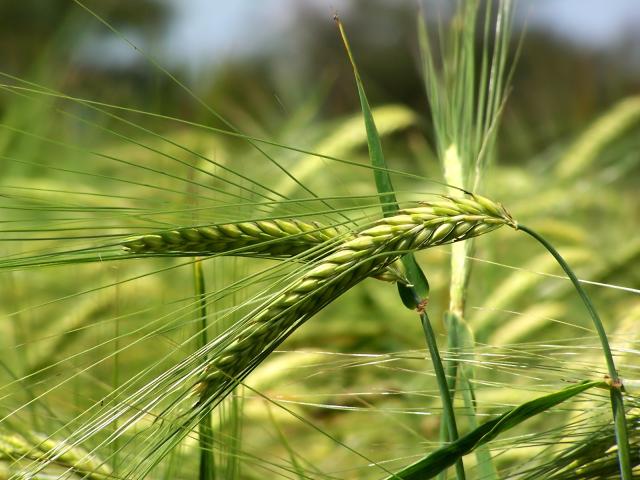 3. У какой современной птицы самый большой размах крыльев?
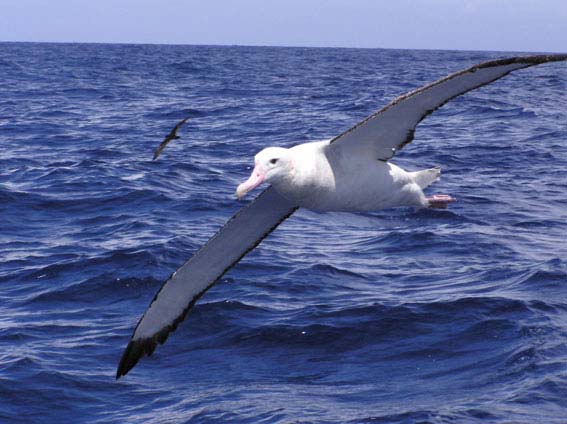 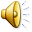 альбатрос
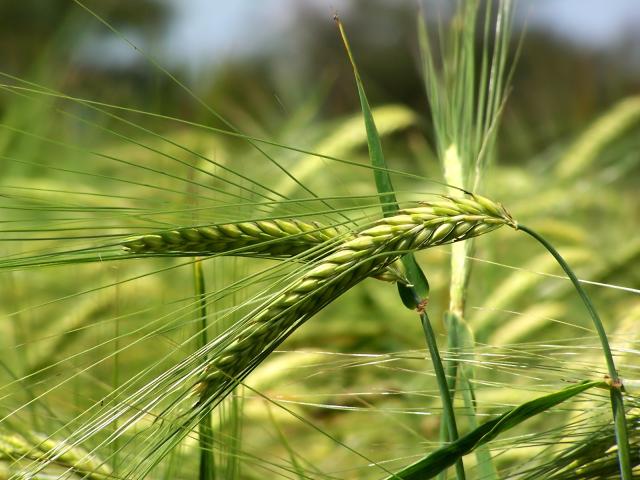 4. Какая птичка чаще других машет крыльями?
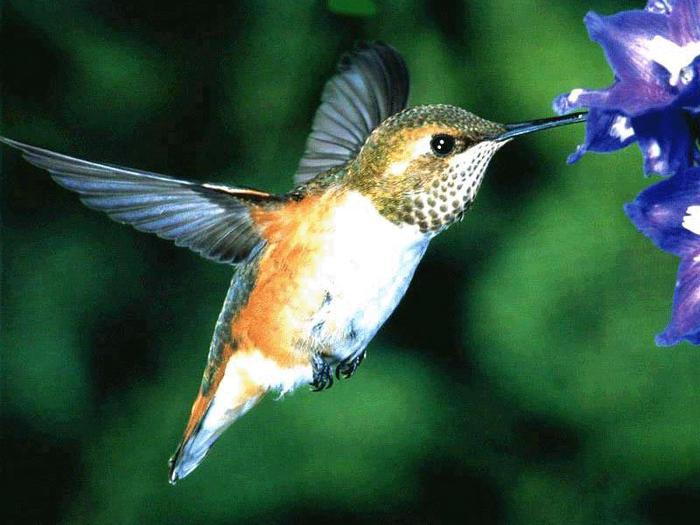 колибри
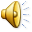 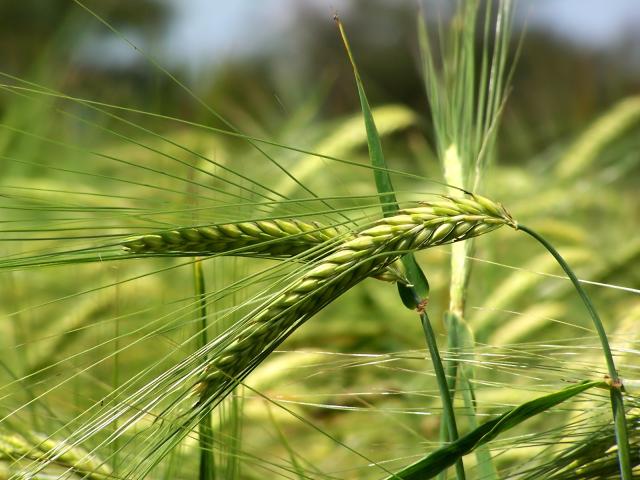 5. У какой птицы длина клюва достигает сорока семи сантиметров?
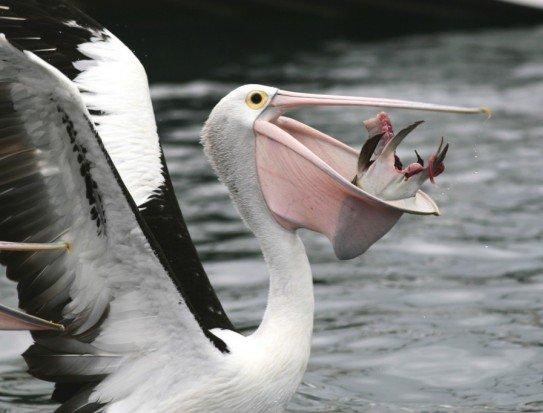 австралийский пеликан
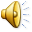 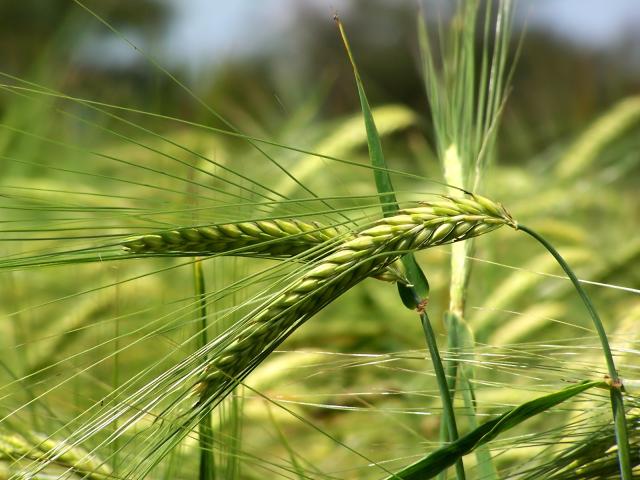 6. Какие хищные птицы – самые зоркие и способны разглядеть голубя на расстоянии восьми километров?
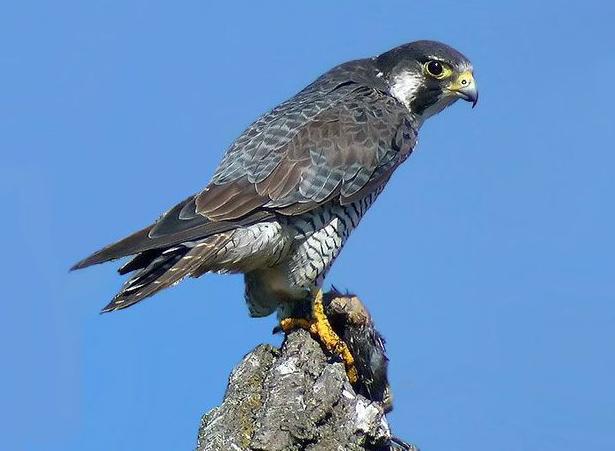 сапсан
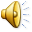 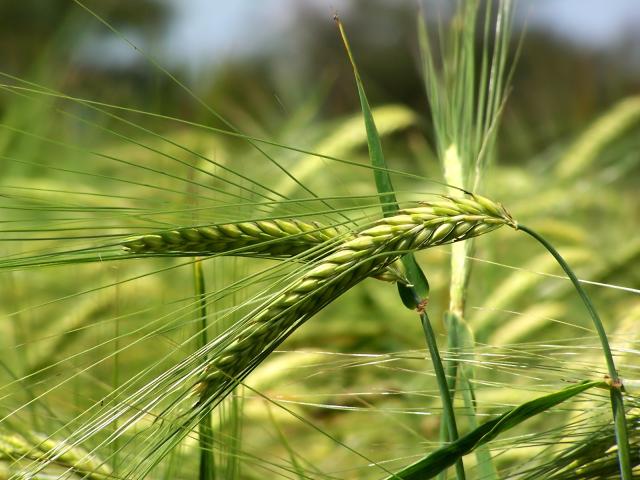 7. Эта маленькая птичка вьет гнездо в дупле. А если кто-нибудь захочет полакомиться ее птенцами, она мастерски изображает змею – вытягивает шею, шипит. За такое виртуозное управление своей шеей она и получила свое название. Какое?
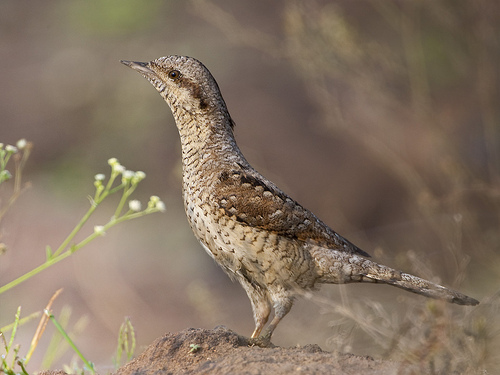 вертишейка
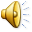 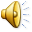 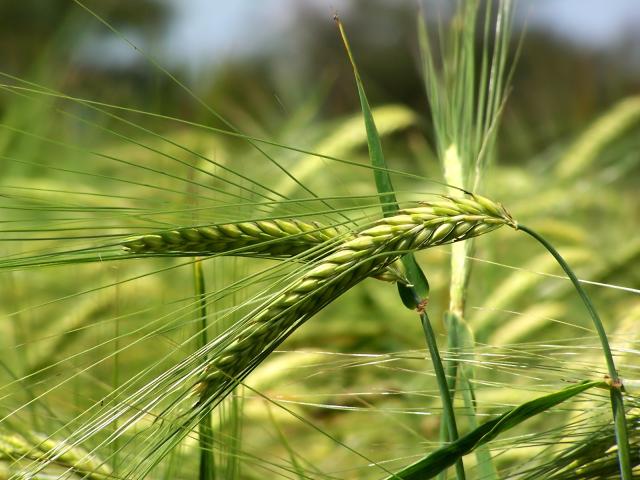 8.Клюв у этой птицы загнут крест-накрест, он, как будто, сжат, сдавлен. За форму своего клюва, похожего на инструмент, и получила птичка свое название. Какое?
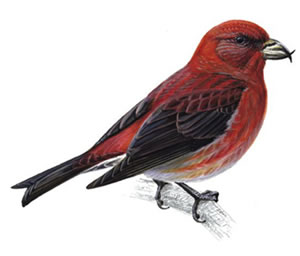 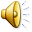 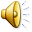 клест
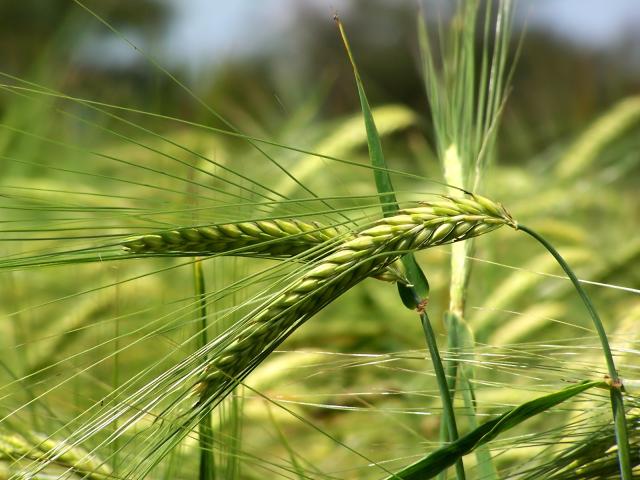 9. Клюв у этой птицы огромный, как сачок. Слепни, мухи, комары, которые так тревожат скот, не минуют этой ловушки. Вот и прилетает эта птица туда, где много скота и лакомится насекомыми. А люди думали, что она прилетела доить скотину, поэтому ее и назвали… Как?
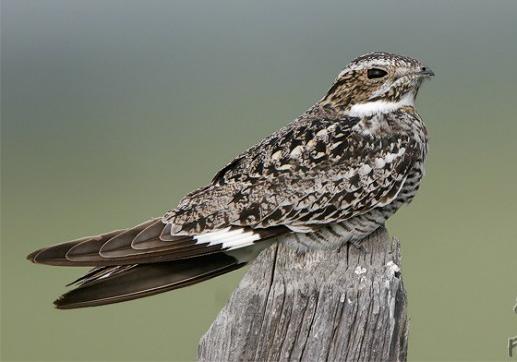 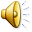 козодой
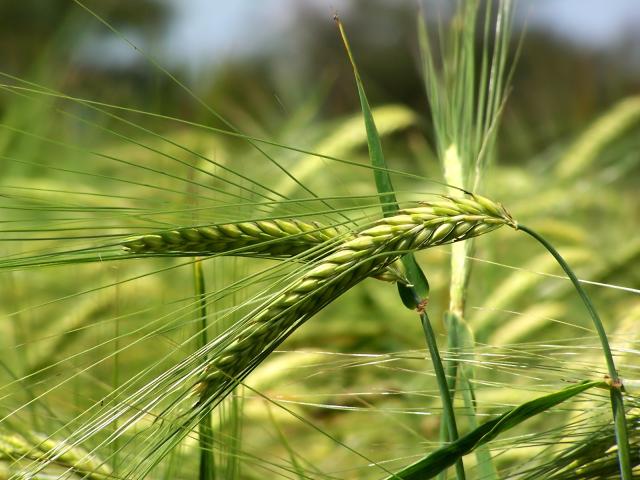 10. Название какой болотной птицы произошло от древнего русского глагола, обозначавшего «медленно передвигаться»?
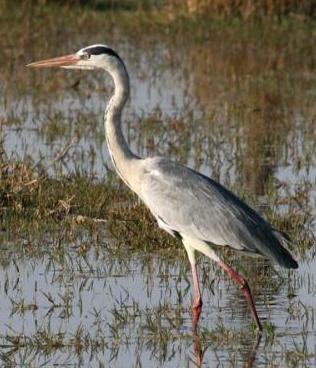 цапля
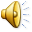 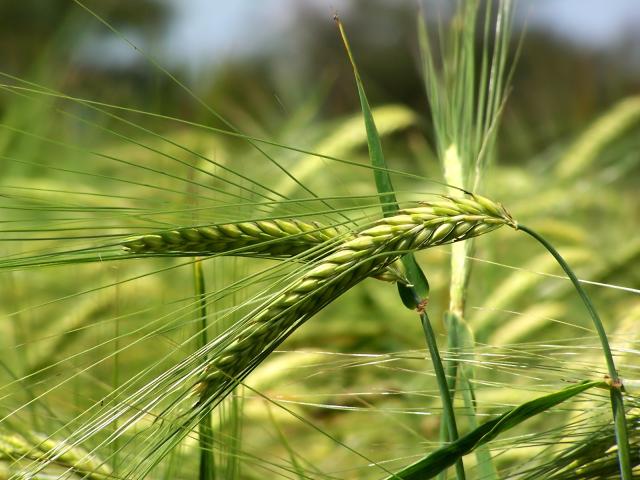 11. Название какой птички говорит о том, что она подрагивает одной частью своего тела?
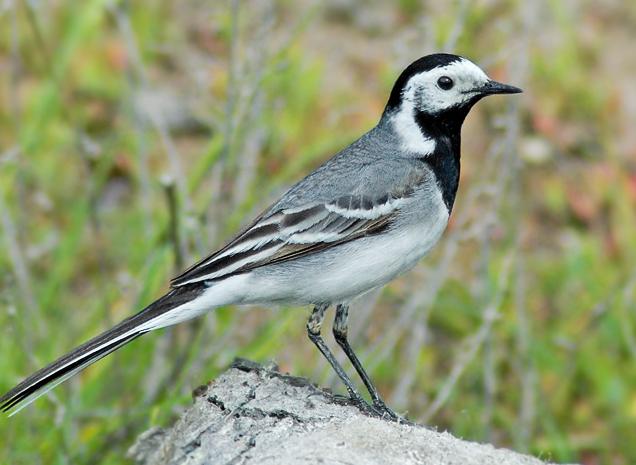 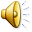 трясогузка
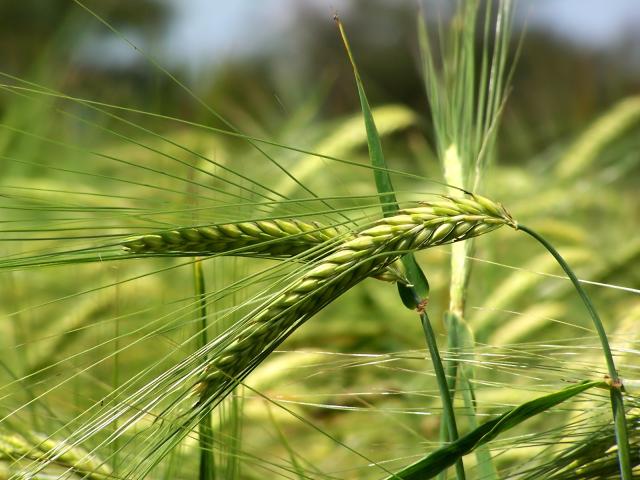 12. Прилет каких птиц мы считаем началом весны?
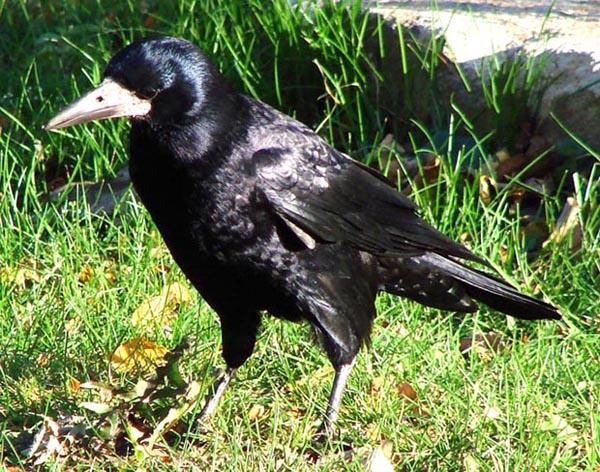 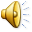 грач
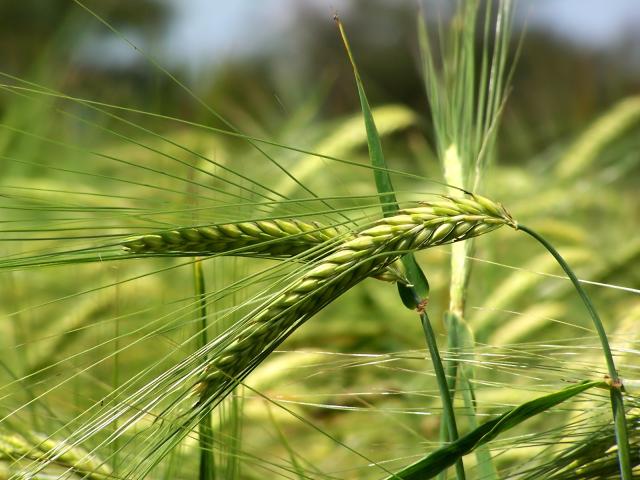 13. Какая певчая птичка достает себе пищу, ныряя в воде под лед?
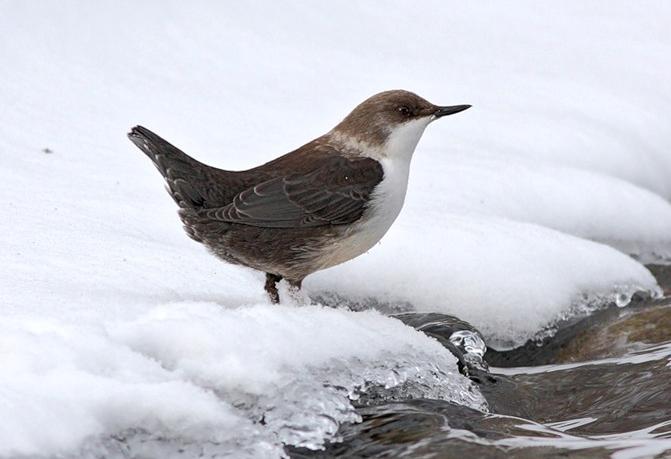 оляпка
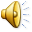 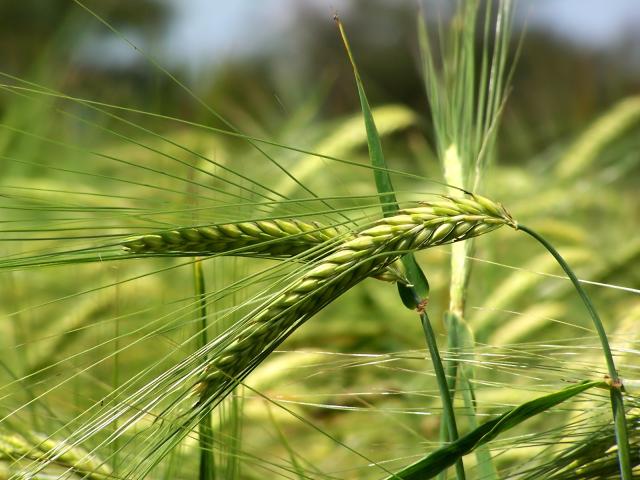 14. Какие птицы ночуют, зарывшись в снег?
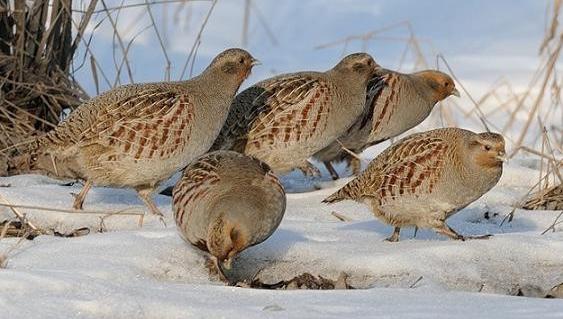 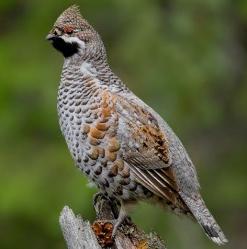 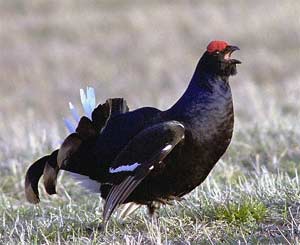 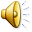 куропатка
тетерев
рябчик
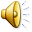 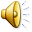 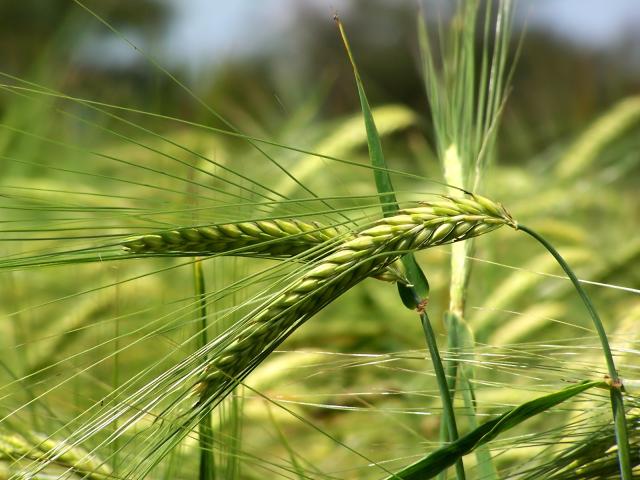 15. У какой птицы глаза сдвинуты к затылку и почему?
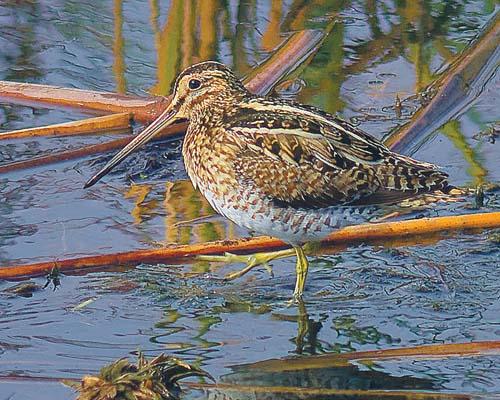 вальдшнеп
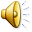 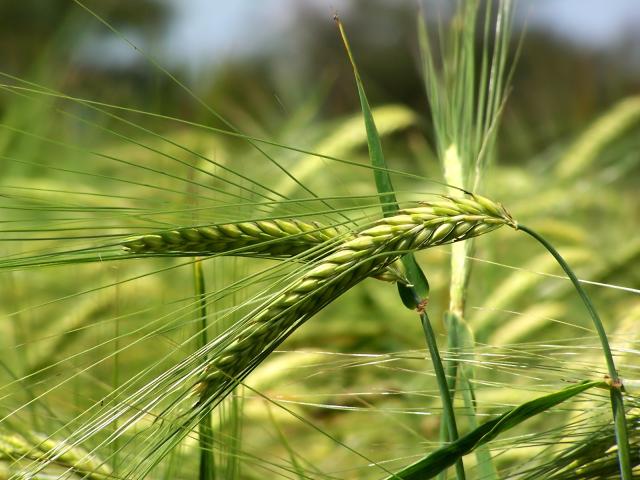 16. Какая птица делает в гнезде подстилку из рыбьих костей?
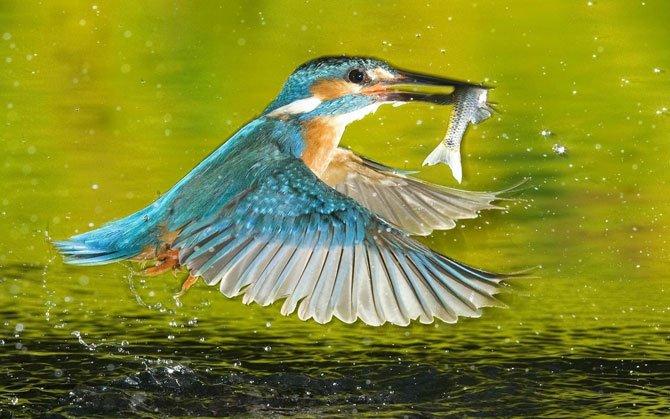 зимородок
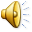 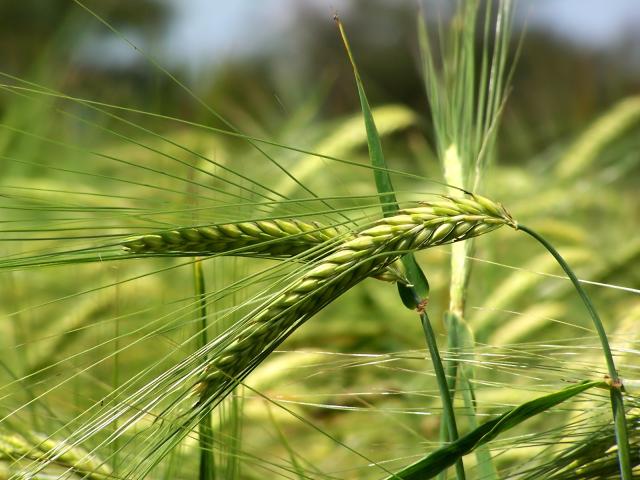 17. Какая птица кричит драной кошкой?
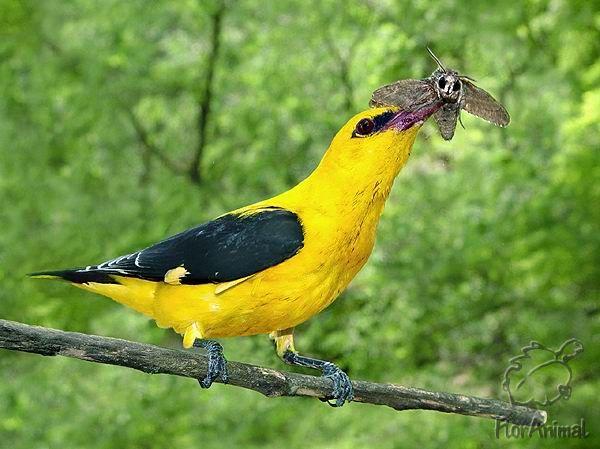 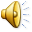 иволга
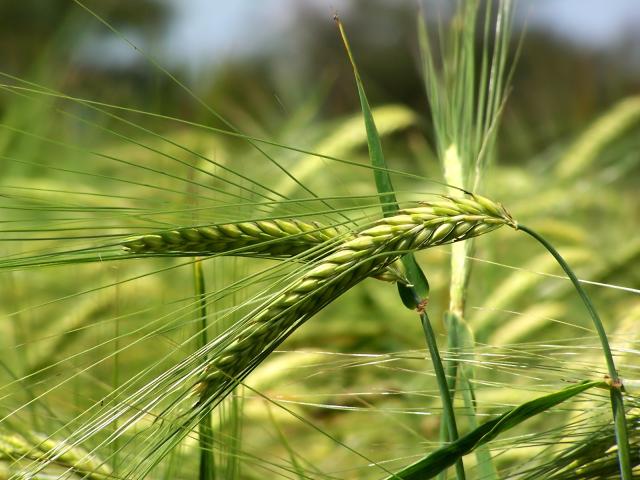 18. Какие птицы большую часть пути с юга шагают пешком?
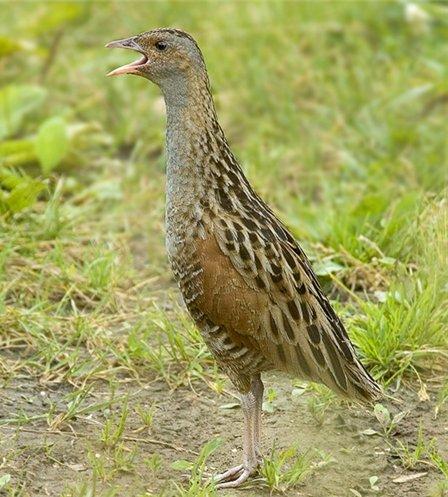 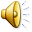 коростель
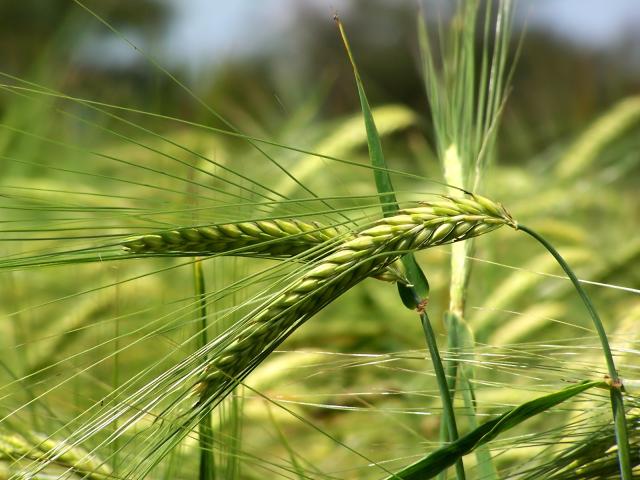 19. Какая птица из семейства вороновых умеет подделывать голоса других птиц?
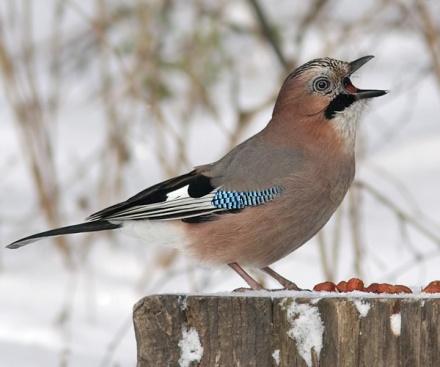 сойка
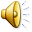 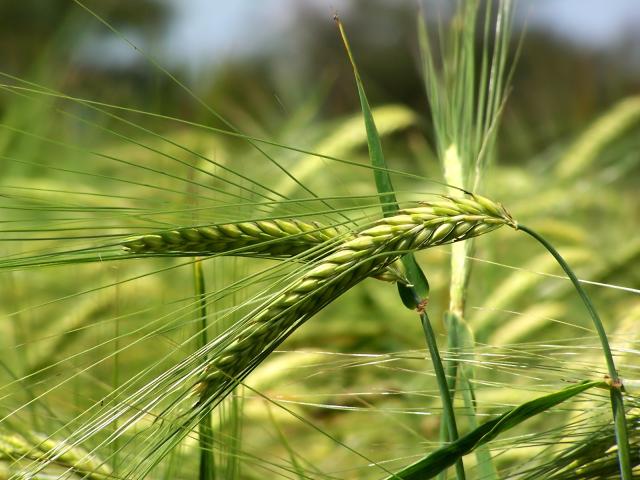 20. Какую вторую птицы отправил Ной с ковчега на разведку?
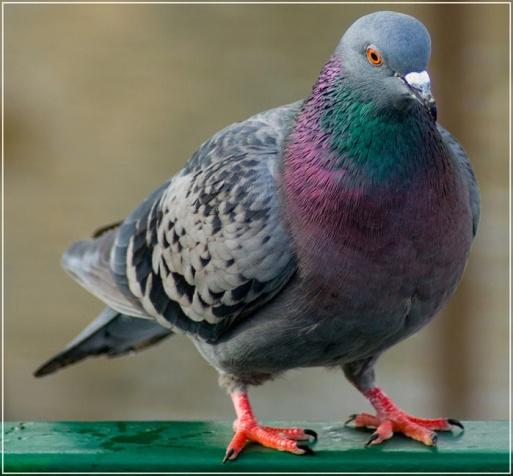 голубь
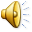